Практична робота
Захист гороху
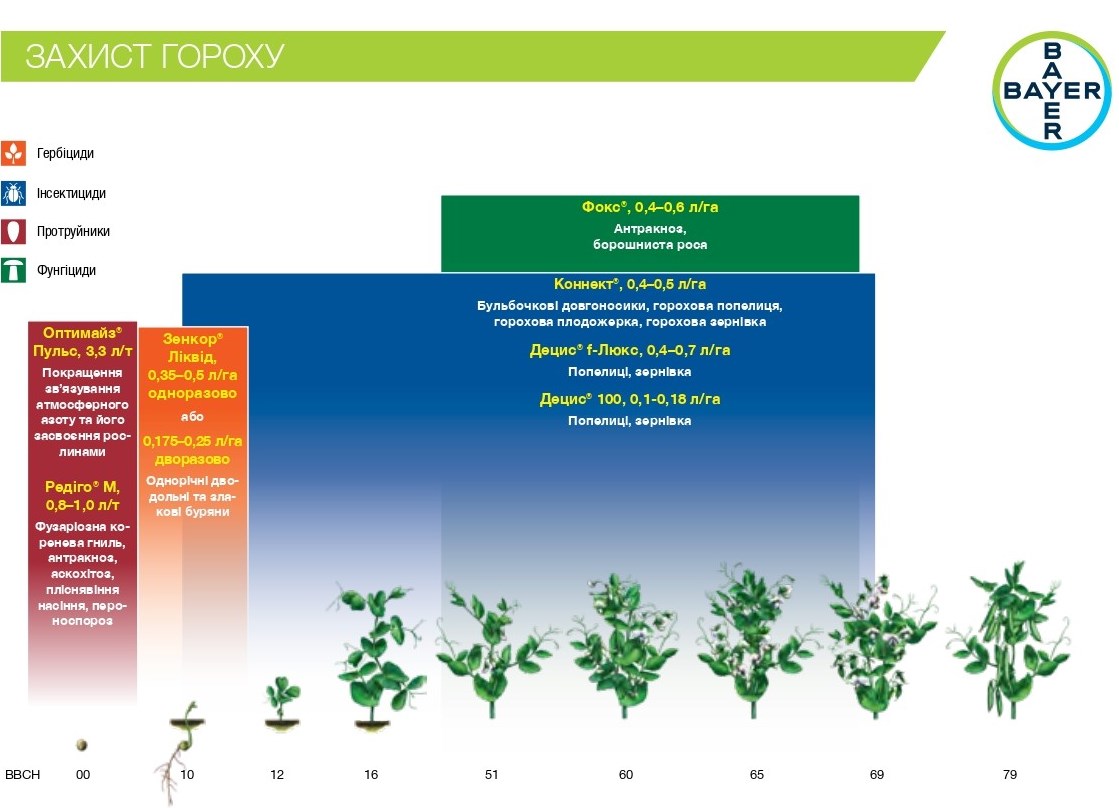 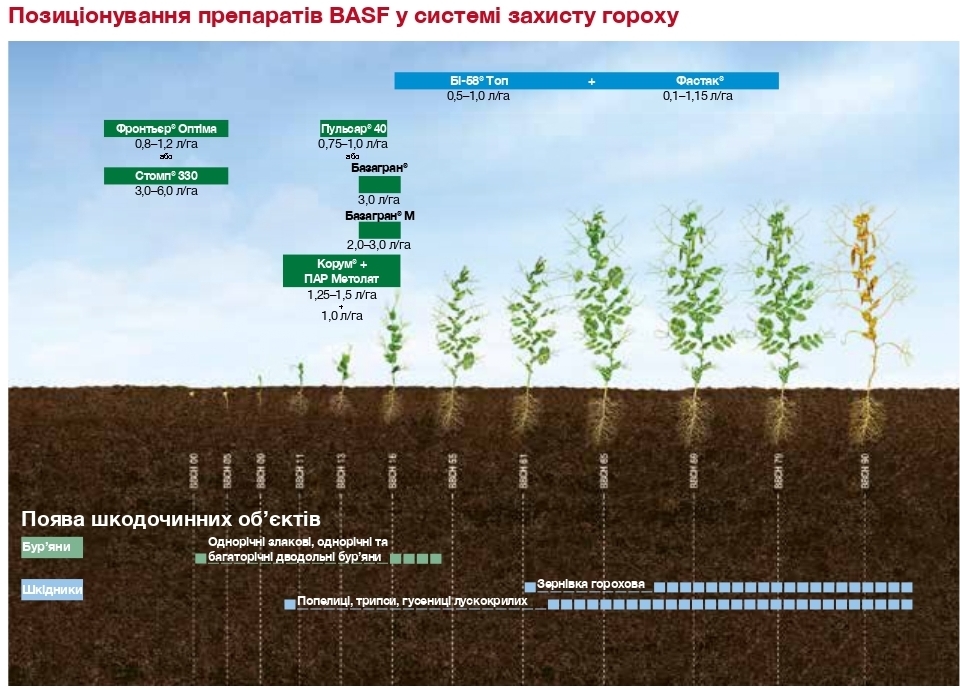 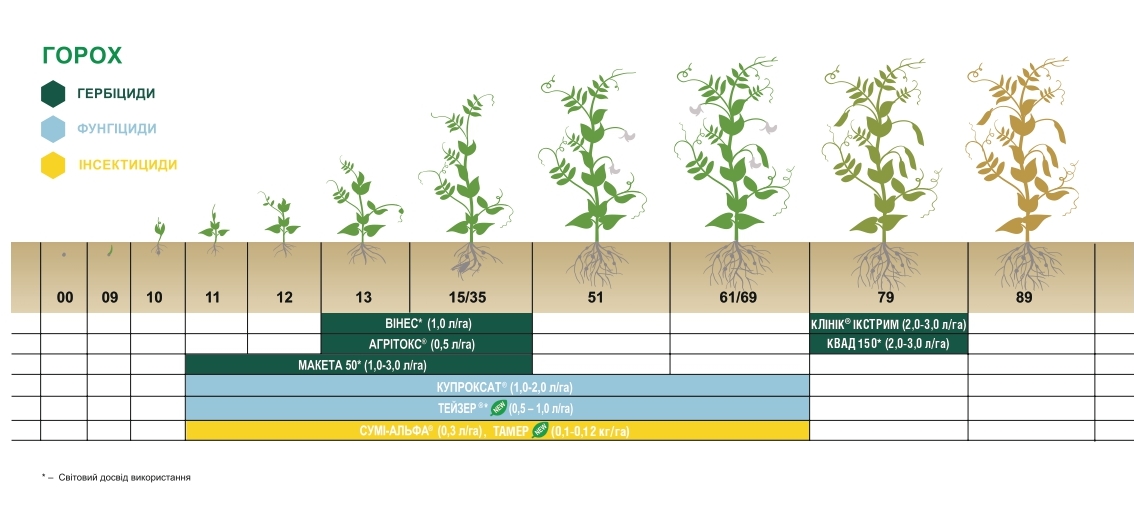